КУРСКИЙ КРАЙ, ТОРГОВЫЙ
ЯРМАРКИ КУРСКОГО КРАЯ
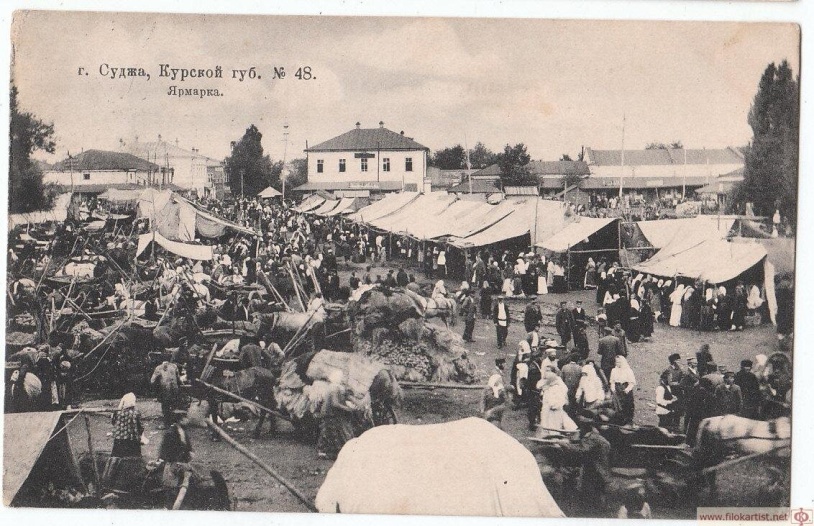 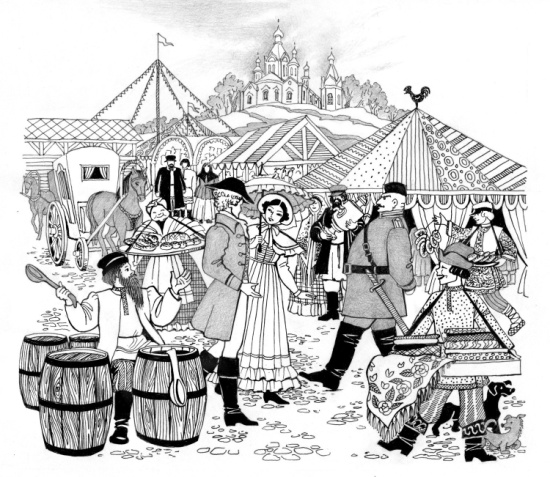 Конец 18 века-33 ярмарки;1832 год-  244; 1850 год- 249 (53 – в Курске и уездных городах, 196- в сельских поселениях; 1860 год- 356 ярмарок
Коренская ярмарка
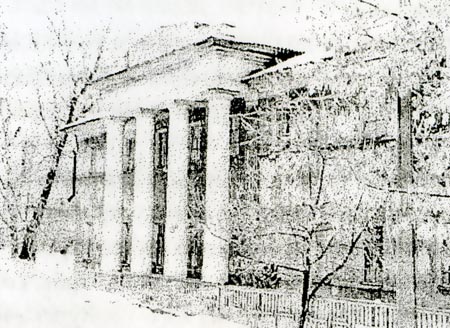 Летняя резиденция городских законодателей в Коренной пустыни
План помещения Коренской ярмарки в 1863 г. с обозначением новых пристроек внутри Гостиного двора и распределением товаров по рядам и площадям с обозначением новых пристроек внутри Гостиного двора и распределением товаров по рядам и площадям
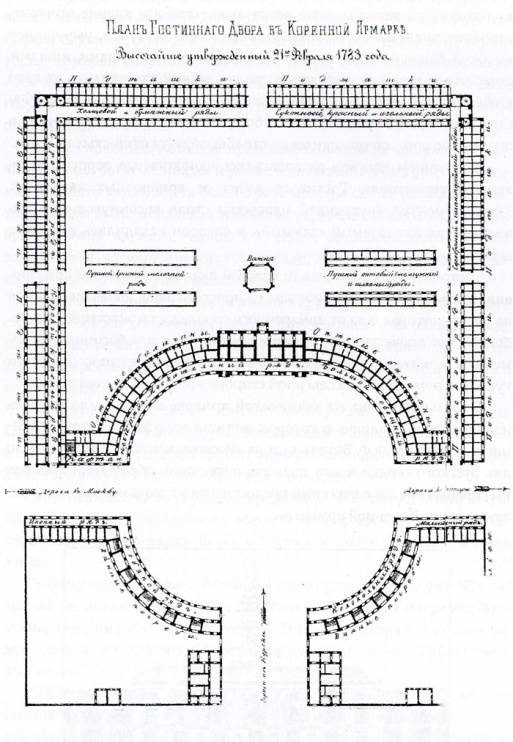 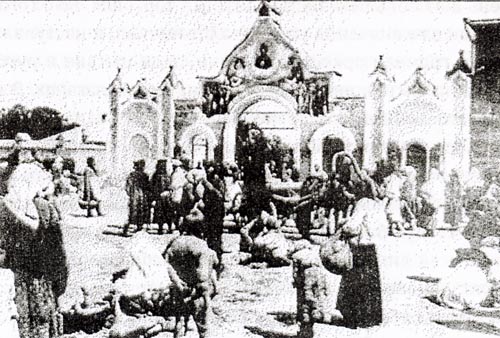 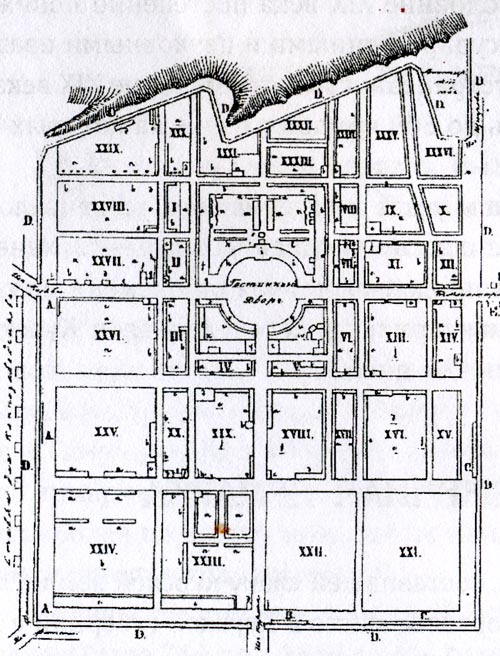 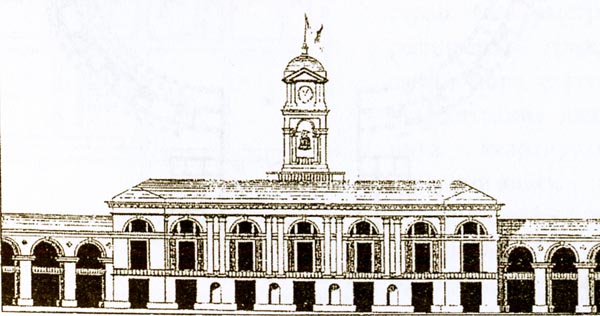 ЯРМАРКИ И БАЗАРЫ ГОРОДА КУРСКА
ЯРМАРКИ-ГЕОРГИЕВСКАЯ, БОГОСЛОВСКАЯ, ЗНАМЕНСКАЯ, КОННАЯ, «ДЕСЯТАЯ».
БАЗАРЫ-НА  МУЧНОЙ, КРАСНОЙ, ГЕНЕРАЛЬНОЙ, БОГОСЛОВСКОЙ, ГЕОРГИЕВСКОЙ, КОННОЙ, ФЛОРОВСКОЙ, ДЕСЯТО-ПЯТНИЦКОЙ, НАВОЗНОЙ  ПЛОЩАДЯХ
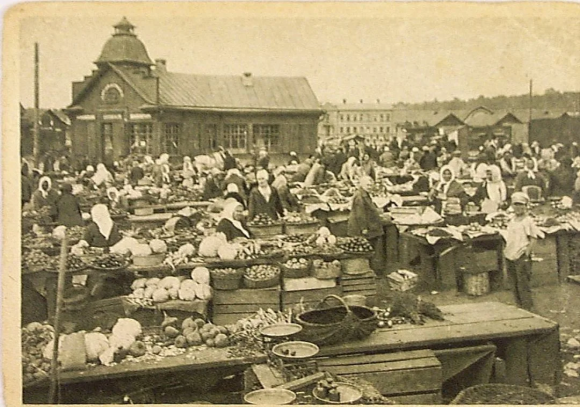 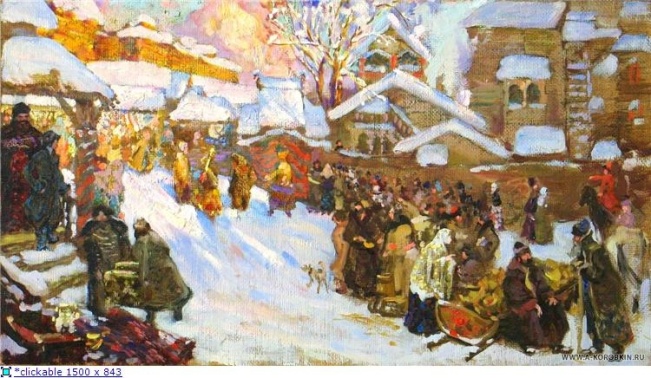 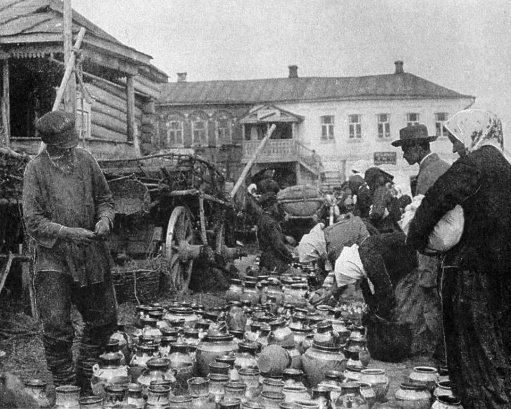 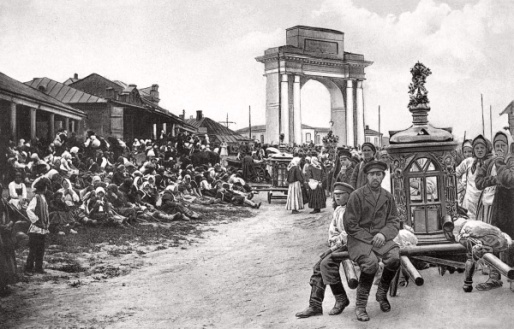 Продолжите заполнение таблицы по материалу статьи